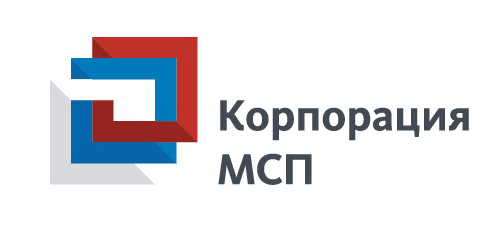 Программа коммерческого лизинга дочерних региональных лизинговых компаний АО «Корпорация «МСП»
2019 г.
Программа коммерческого лизинга для субъектов МСП
Процентные ставки на уровне не выше среднерыночного значения
Лизинг представляет собой беззалоговое финансирование, обеспечением является сам предмет лизинга
Лизинговая компания самостоятельно приобретает у поставщика имущества и передает его во временное пользование и владение лизингополучателю
Лизингополучатель не ограничен в выборе и поставщика предмета лизинга
Лизингополучатель вправе выбрать график платежей исходя из сезонности бизнеса
Первый лизинговый платеж оплачивается через 30 дней после подписания акта приема-передачи
Существует возможность привлечения региональных гарантийных организаций в качестве поручителя
Преимущества
программы льготного лизинга
Лизинговые продукты коммерческого портфеля дочерних региональных лизинговых компаний АО «Корпорация «МСП»
Вне рамок программы 
(финансирование не осуществляется)
Профиль клиента
Субъекты малого и среднего предпринимательства, включенные в Единый реестр субъектов малого и среднего предпринимательства (www.ofd.nalog.ru)
Не финансируется имущество, бывшее в употреблении
Не финансируются лизингополучатели, чья деятельность связана с:
Производство и (или) реализация подакцизных товаров (ст. 181 НК РФ)
Добыча (или) реализация полезных ископаемых (ст. 337 НК РФ), за исключением общераспространенных
!
Величина дохода
До 2 млрд руб.
Среднесписочная численность сотрудников
До 250 человек
Место регистрации
Резидент РФ
* Максимальный лимит на одного лизингополучателя (группу связанных компаний) определяется на основании решения уполномоченного органа управления РЛК
Порядок взаимодействия участников лизинговой сделки
Обращение лизингополучателя в РЛК*
Сбор полного пакета документов
Согласование условий с поставщиком
Кредитный анализ, одобрение сделки
Подписание договоров лизинга и купли-продажи
Поставка предмета лизинга
** Форма Анкеты-заявки представлена на стр. 5
Предварительная анкета – заявка для участия в программе коммерческого лизинга
Заполненную анкету необходимо направить по адресу: sales@rlcrt.ru
Контактная информация
АО «РЛК Республики Татарстан»
Дочерняя лизинговая компания АО «Корпорация «МСП»
Баздрева Алена Александровна
Тимофеев Александр Владимирович
Заместитель генерального директора АО «РЛК Республики Татарстан»
Директор департамента продаж 
АО «РЛК Республики Татарстан»
Abazdreva@rlcrt.ru
Тел.: +7 (843) 524-72-32
atimofeev@rlcrt.ru
Тел.: 8 (843) 524-72-32 (доб.301)
www.rlcrt.ru
www.rlcrt.ru
sales@rlcrt.ru
sales@rlcrt.ru
Москвин Анатолий Валерьевич
Клиентский менеджер 
департамента продажАО «РЛК Республики Татарстан»
amoskvin@rlcrt.ru
Тел.: +7 (843) 524-72-32 (доб.304)
www.rlcrt.ru
sales@rlcrt.ru